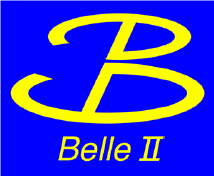 Belle II PXD – ASIC Review
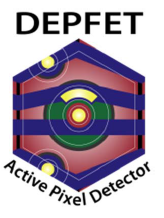 Tests of EMCM
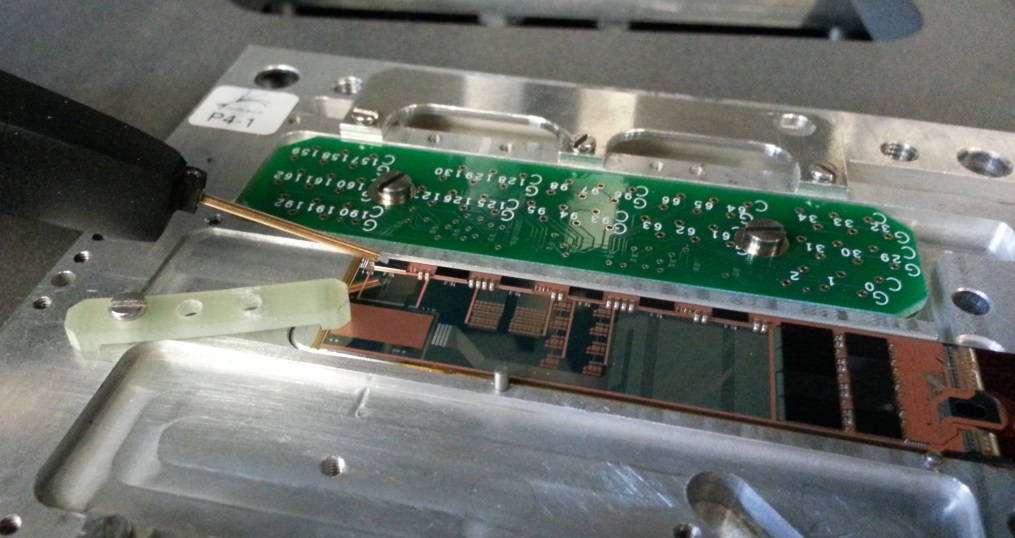 October  26 - 27, 2014
Munich
MPP,  Germany
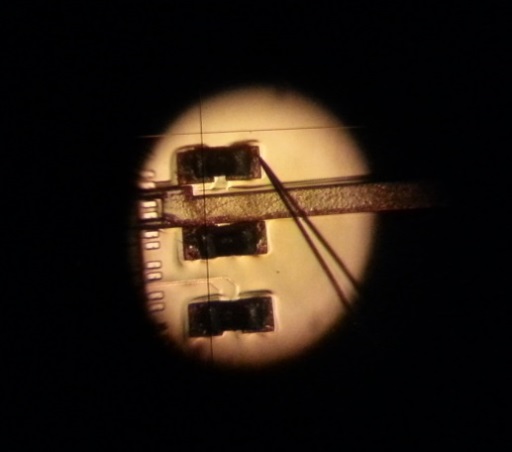 Felix Müller on behalf of the MPP / HLL TestCrew
(H.-G. Moser, C. Koffmane, M. Valentan)
Electrical Multi-Chip Module (EMCM)
Goal
Design and build a fully functional Belle II half-ladder (module) without DEPFET
Reasons
Technological feasibility of the 3-metal (Al1, Al2, Cu) system
Practice flip-chipping (soldering ASICs on pads) and off-module interconnection (Kapton flex cable)
Layout - check if there is enough space for full circuit design, including passive components (decoupling capacitors & termination resistors for LVDS signals)
Power Distribution & Cross-Talk - Testpads to probe the signals and voltages of the ASICs directly
	(voltage drops, parasitic capacitances, resistances, check of signal integrity)
Low Noise of all 1000/1024 DCD channels at 320MHz
JTAG programming of all ASICs (including Boundary Scan of all the digital IOs)
Timing and Synchronization (Switcher sequence, DCD data transfer)
Stable operation of all 4 high speed links from DHPT to DHH
Stable Switcher outputs on fully assembled EMCM
PXD6 operation assembled on EMCM
Features
Similar metal system (3 layers) as final modules
Circuitry at periphery (end-of-stave) 4DHPs, 4DCDs, 6 Switchers (additionally 1 DEPFET matrix)
Power Supply, Slow control (JTAG) and High Speed Signals via Kapton flex cable
Sensitive region for test structures (small DEPFET matrix; 32x64 pixels)
Felix Müller, Belle II ASIC Review
28th October 2014
EMCM – Geometrical Overview
3 metal layers on periphery
4 layer kapton cable attached
and wire bonded to Si-Module
for I/O and power
Bump bonded steering and r/o ASICs
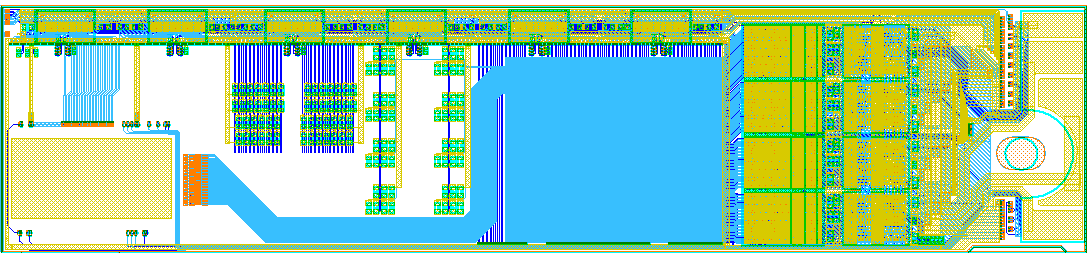 Screw through Si
mounting to cooling structure
Space for PXD6 
DEPFET Matrix
Long “drain” lines connected to  DCD input, 

More passives to emulate load of DEPFET cell
Load capacitor bank
for switcher test
Wire bond connections to small matrix
bias connections of matrix via Kapton
Basically it is an electrically active prototype of a half-ladder
Even beam tests are possible with small piggy-back matrix
Test vehicle for metal system and electrical performance of periphery
Felix Müller, Belle II ASIC Review
28th October 2014
EMCM – Electrical Overview
3 metal layers on silicon substrate
2149 different electrical nets
4055 test pads (size down to 70μm x 70μm and 50μm x 100μm)
~15k vias connecting the metal system in 3D (10k aul1 to Al2, 5k Al2 to Cu)
Open and short test necessary before assembly of the ASICs
Short test contains ~110k measurements per EMCM
Kapton
Flex
DHP
DCD
Switcher
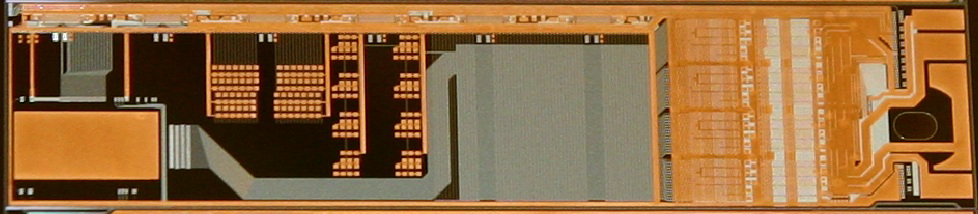 Felix Müller, Belle II ASIC Review
28th October 2014
Matrix assembly
latest generation of ASICs:
- SwitcherB18v2.0
- DCDpp
- DHPT1.0
Optionally, a matrix can be glued on the EMCM

The DEPFET matrix is electrically connected via wire-bonds

Operate device and compare measurements to PCB-assembled test setups
(performance, noise, Signal-to-noise, stability …)

Drain lines are comparable with final modules ~45mm
Switcher
DEPFET
Passives (R,C)
DCD
DHP
Kapton
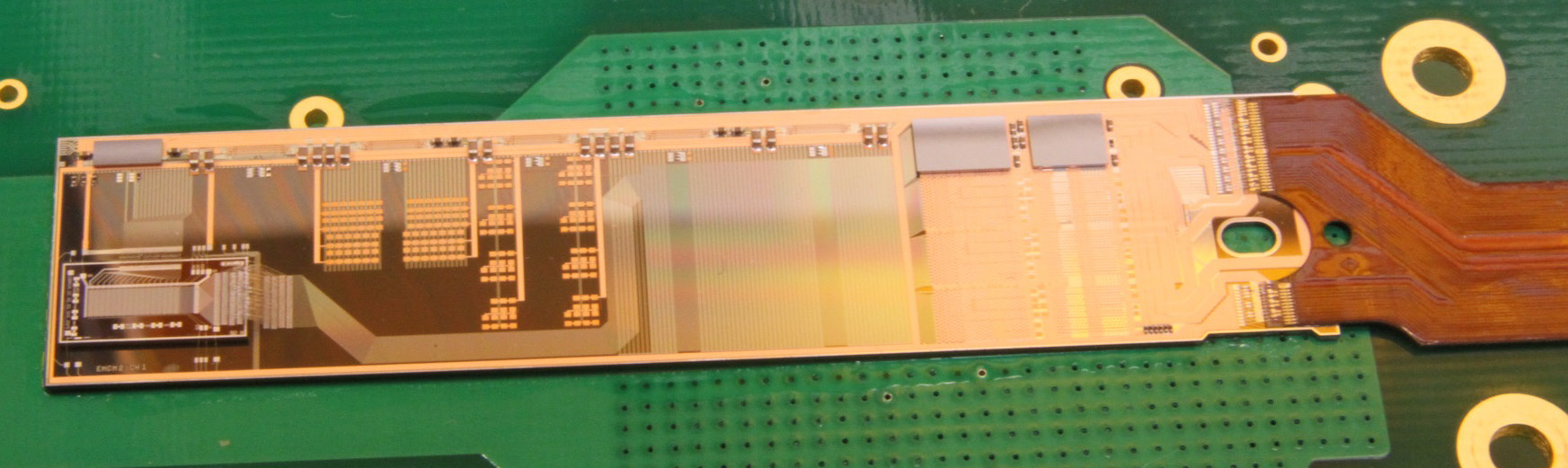 PCB
Felix Müller, Belle II ASIC Review
28th October 2014
Tests – Switcher @ W17-3, 305MHz
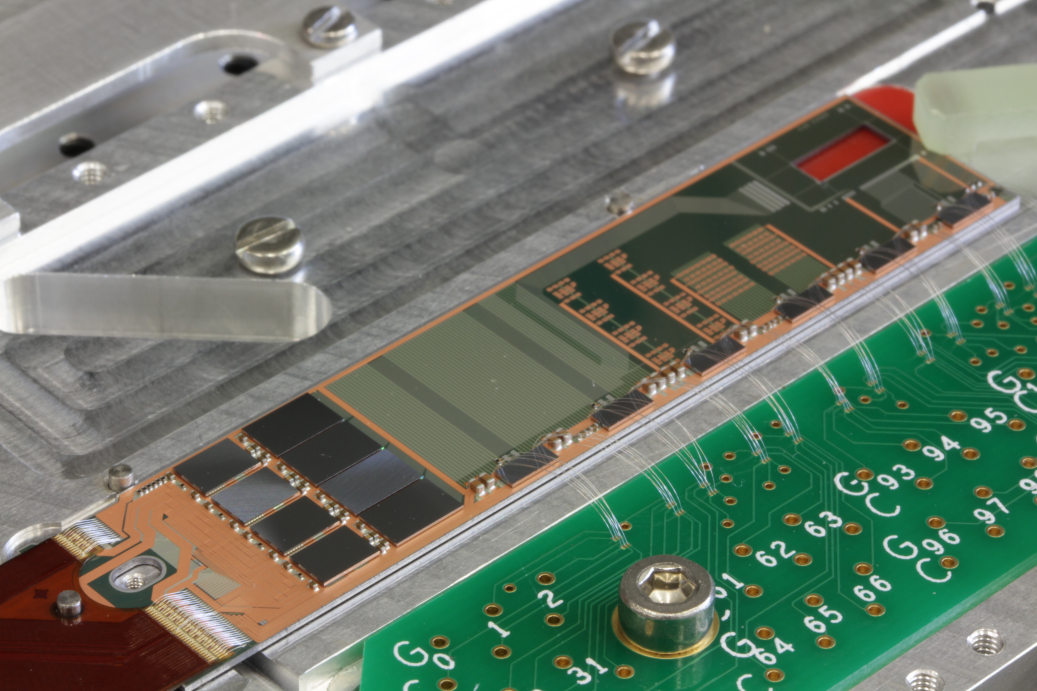 Switcher
Switcher
Switcher
DCD
Clear and Gate
DHP
Kapton
Felix Müller, Belle II ASIC Review
28th October 2014
Tests – Switcher @ W17-3, 305MHz
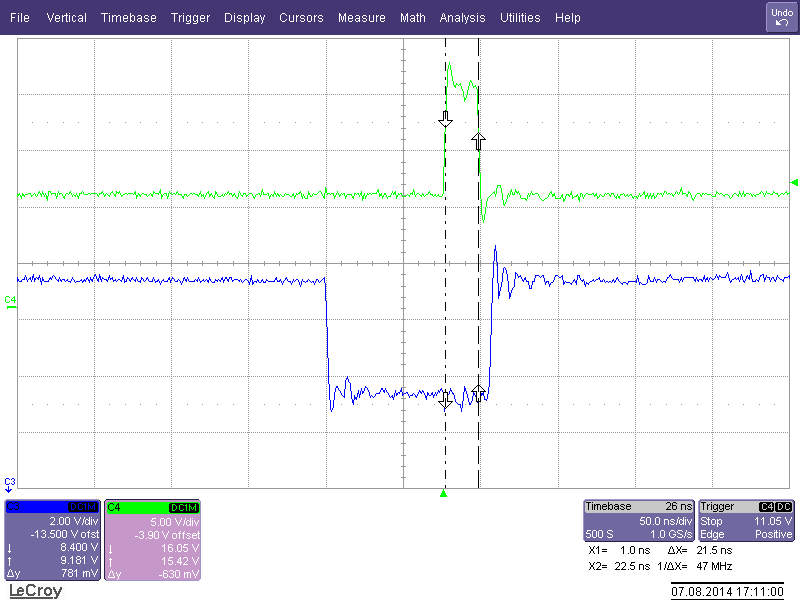 Switcher 0
EMCM
Switcher 1
5
Bondwires
Switcher
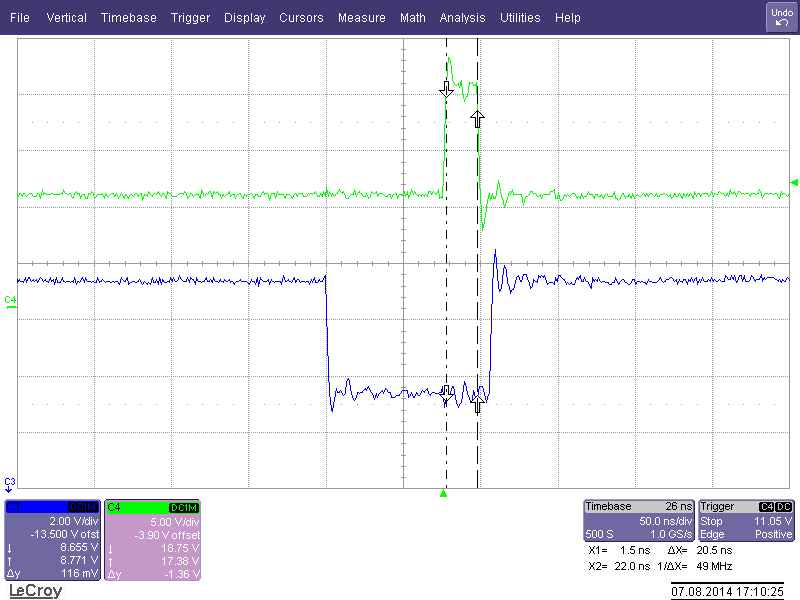 Switcher
Bondwires
4
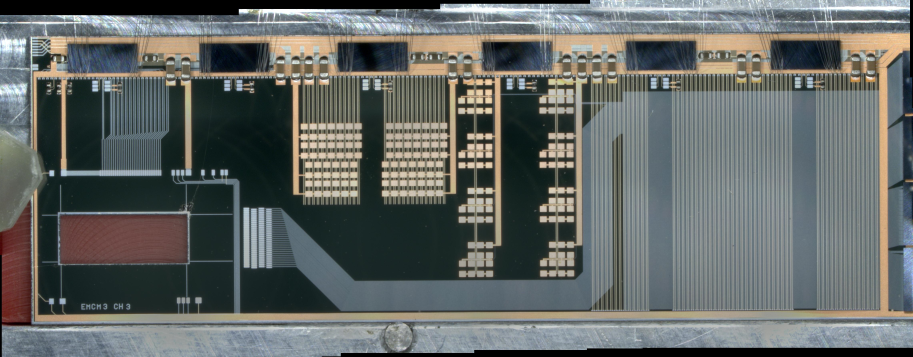 Switcher
Switcher
Bondwires
3
control sequence
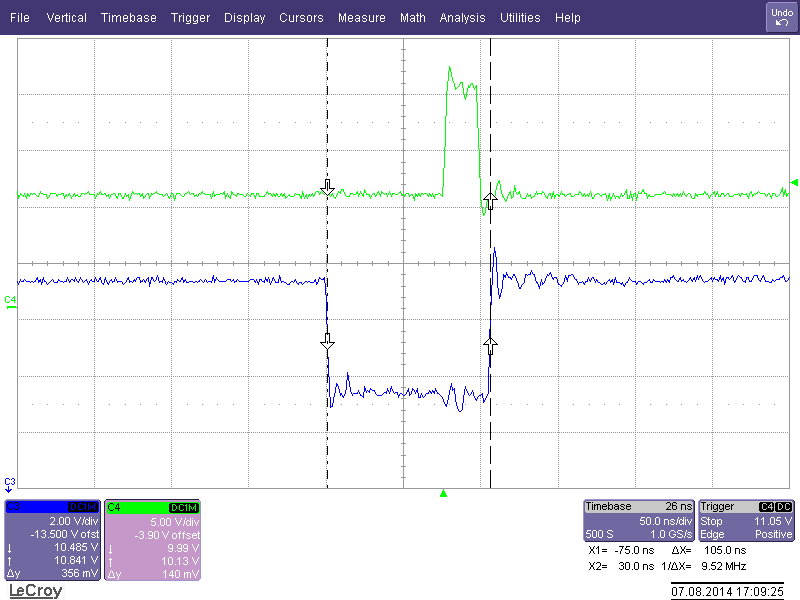 Switcher
Switcher
2
Bondwires
Switcher 2
Switcher 3
DHP
Bondwires
1
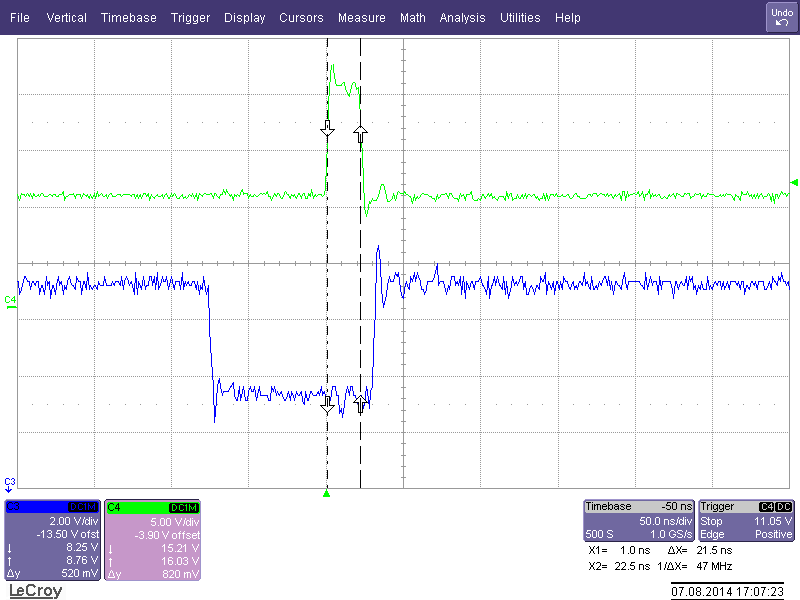 write switcher sequence
into the DHP memory
0
Bondwires
DHH
Felix Müller, Belle II ASIC Review
28th October 2014
Tests – Switcher @ W17-3
TDO of Sw4 does not show any signal
TDI of Sw4 looks fine
(measured at pads, triggered on CLK)
Switchers worked in the beginning
Stop working after movements of the EMCM
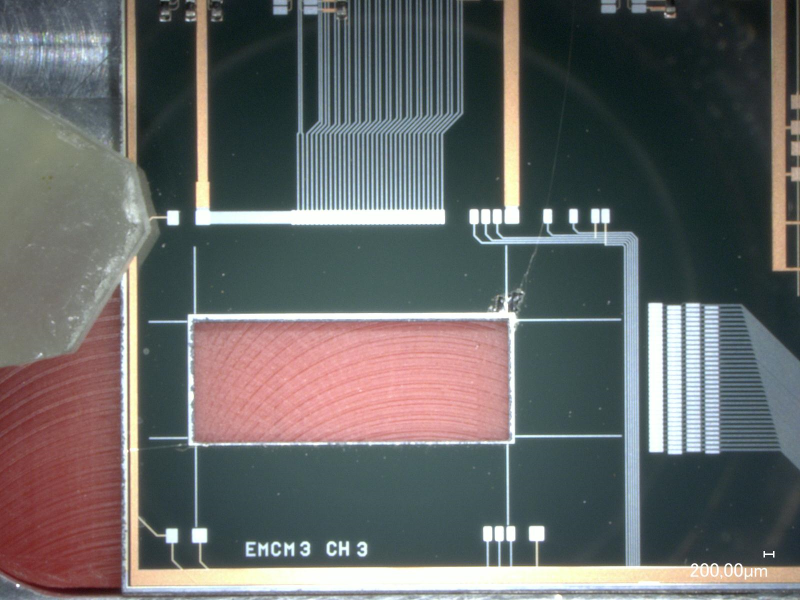 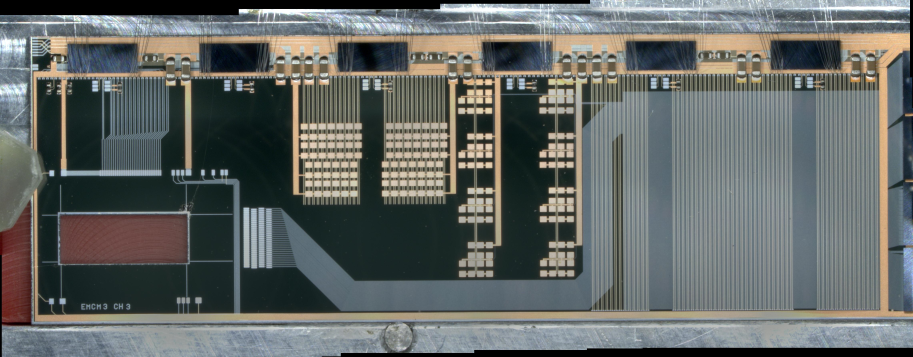 Felix Müller, Belle II ASIC Review
28th October 2014
Tests – Switcher 5 @ W17-3, 250MHz
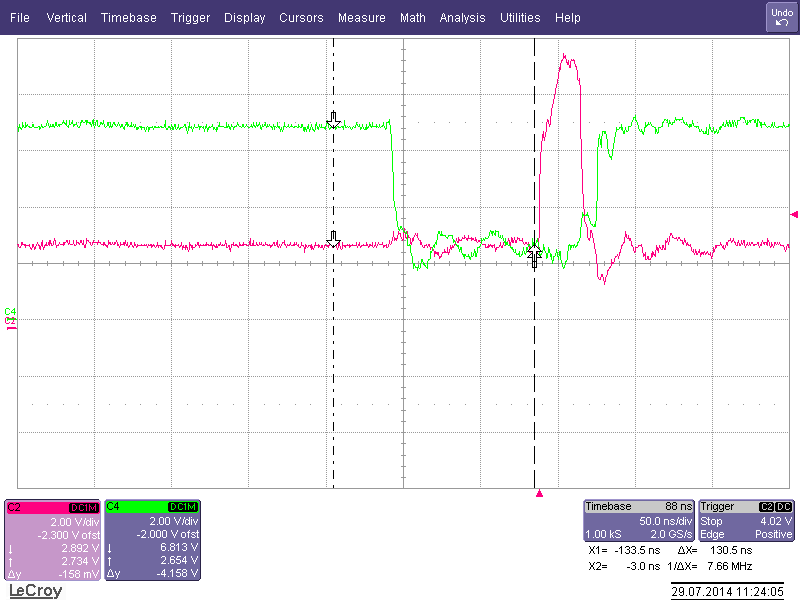 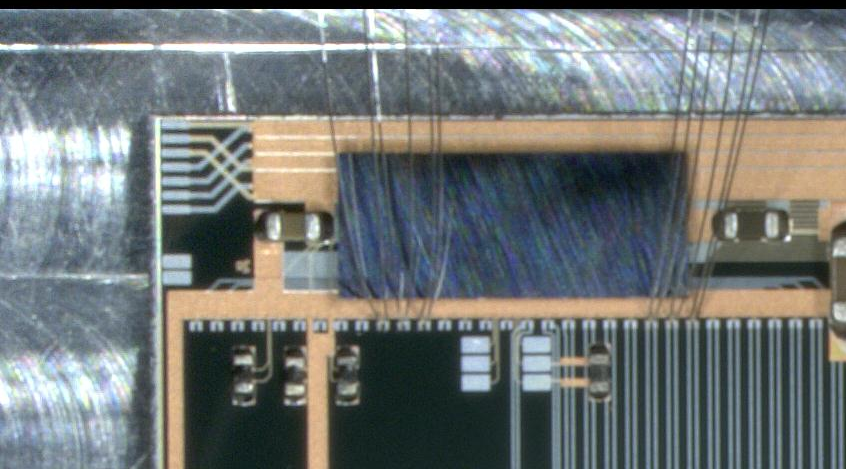 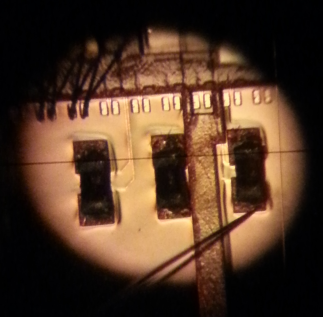 Clear
CLK
Gate
Switcher 5
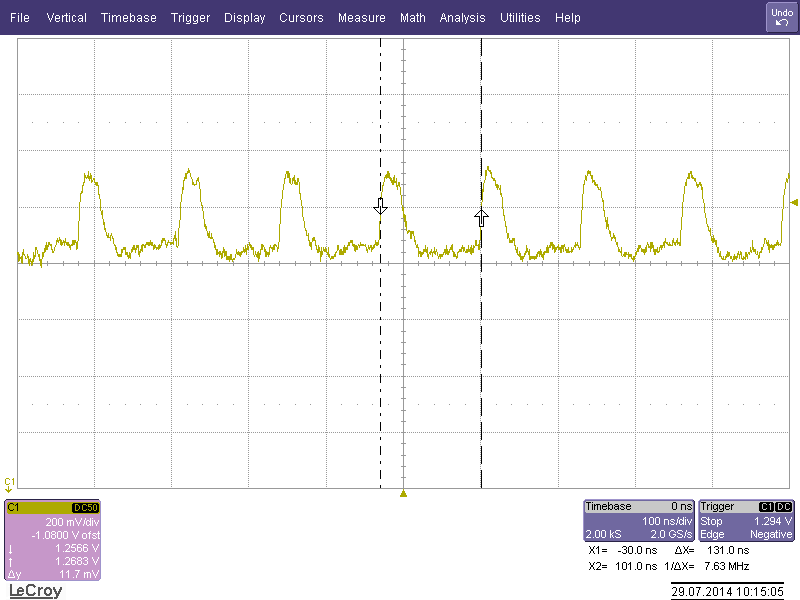 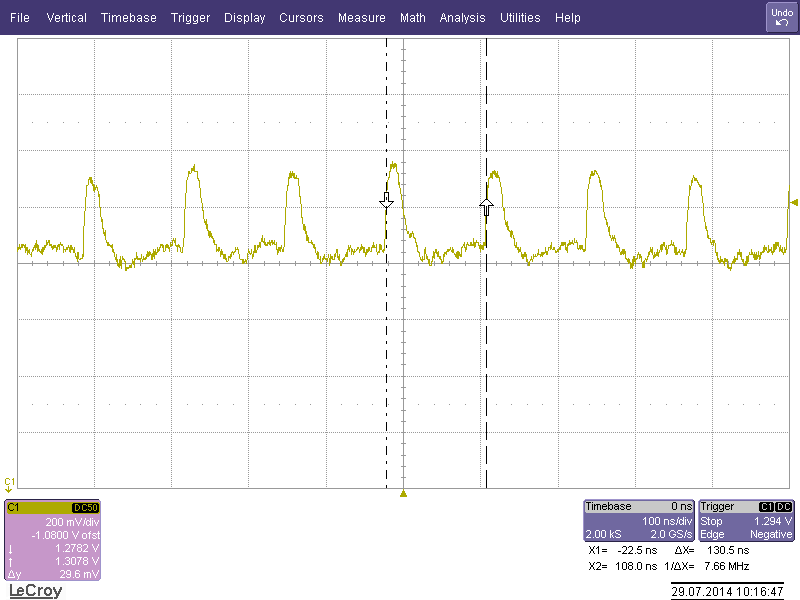 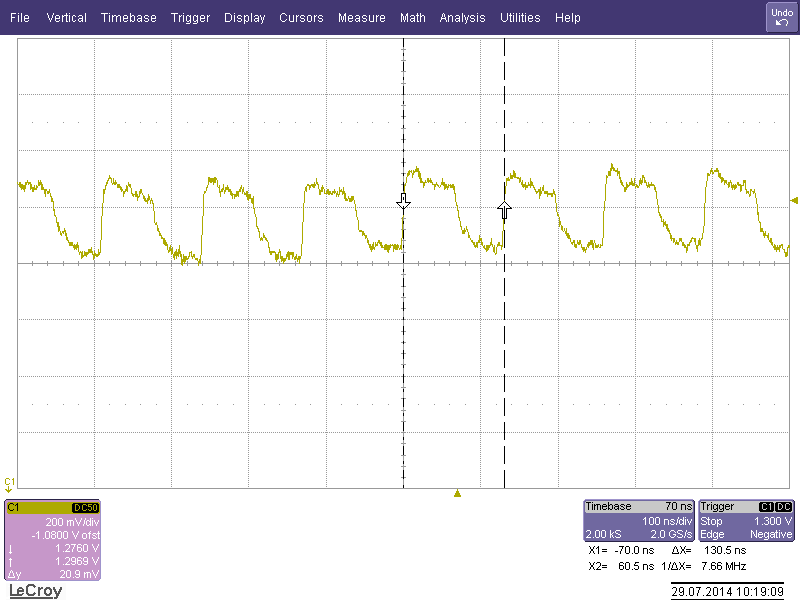 Clear
Gate
CLK
Felix Müller, Belle II ASIC Review
28th October 2014
Switcher Summary
All 6 Switchers work properly in normal operation at 305MHz
Switchers can be configured via JTAG (set termination resistors for LVDS)
should not be in a random state when switching them on
Configure termination resistors for each LVDS individually (CLK, StrG, StrC, SerIn)
(parallel: CLK, StrG, StrC; in series: SerIn)
Module W18-3: All switchers are working fine (need micromanipulator), Matrix attached

Gated-Mode Operation
Operation Mode can be changed in GUI => tested & works (no information about timing, how fast does the mode switch from normal mode to GatedMode operation)
Felix Müller, Belle II ASIC Review
28th October 2014
DHPT 1.0 – Aurora Links – Signal integrity
Known problems:
	- Design / Layout error with
	- Problems during manufacturing of Kapton (impedance not controlled)


Solutions:
More capacitors at PowerPatchPanel (PCB, connected to Kapton)
Replace Kapton by PCB
DHH firmware allows „half data rate“ (800Mbit/s instead of 1.6Gbit/s) of DHPT to be transmitted
Felix Müller, Belle II ASIC Review
28th October 2014
Aurora Settings – DHPT1.0
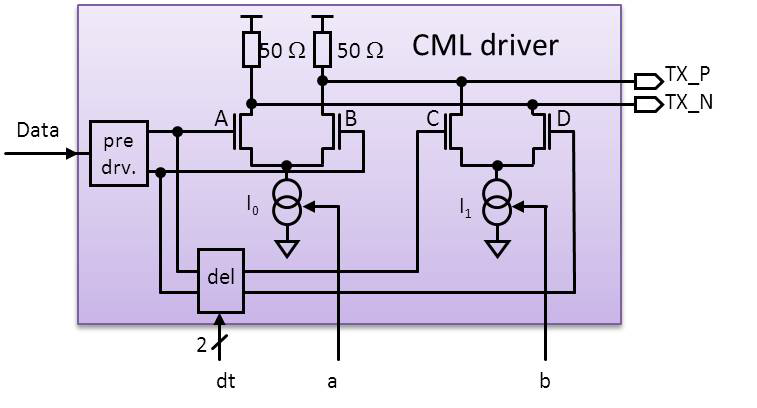 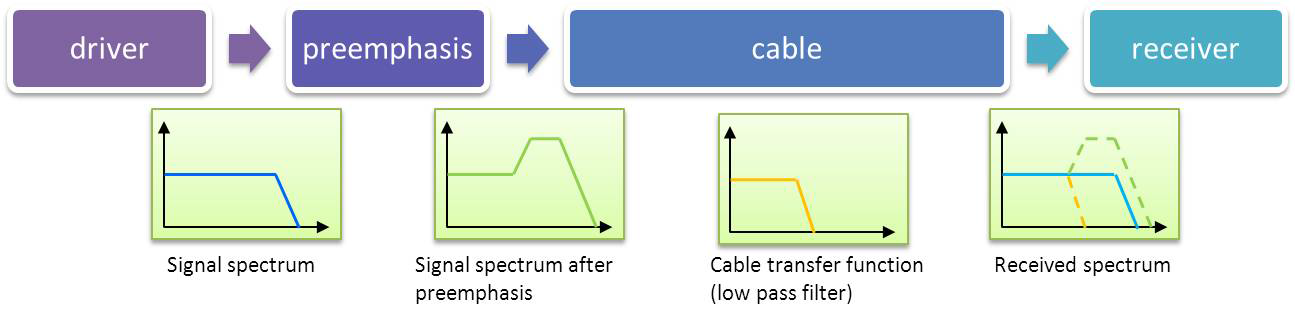 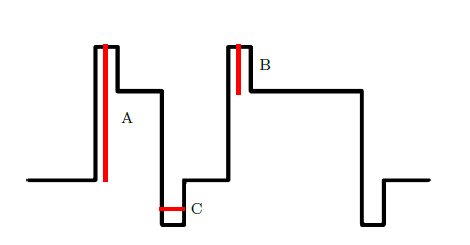 A - IDAC CML TX BIAS
B - IDAC CML TX BIASD
C - pll cml dly sel
Source: DHPT 1.0 Manual, Version 0.1, October 13, 2014, University of Bonn
Felix Müller, Belle II ASIC Review
28th October 2014
Aurora Scans – DHPT1.0
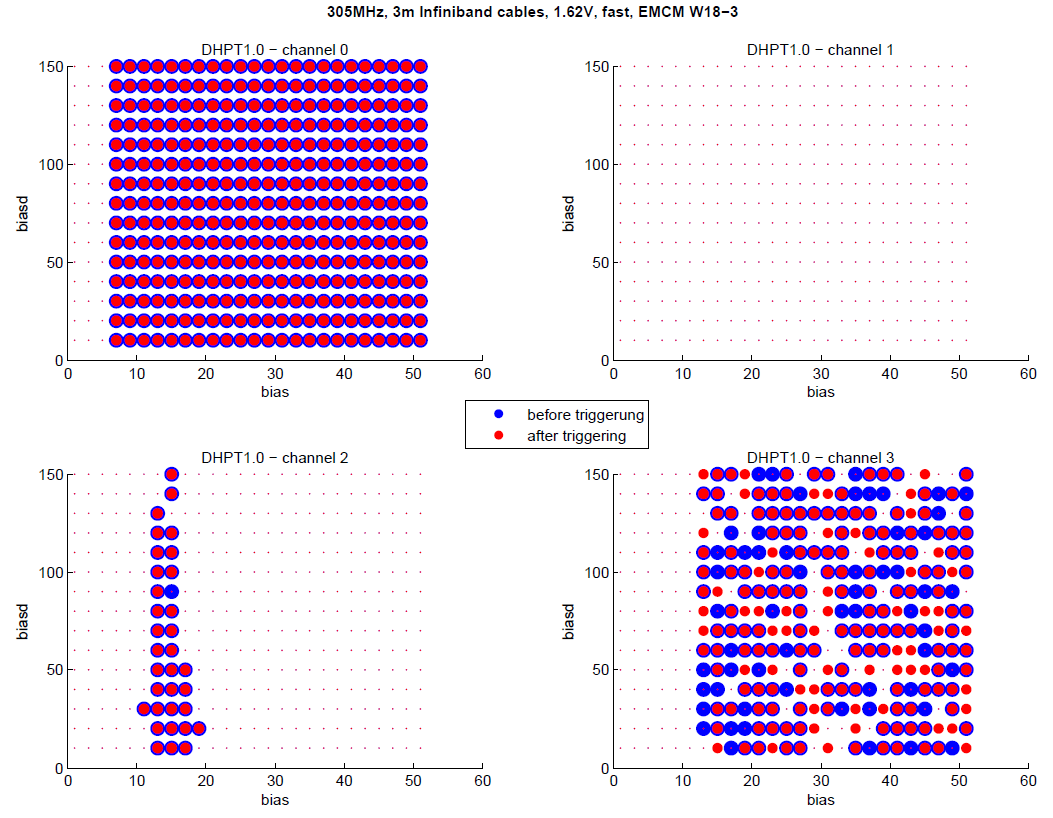 Procedure:
Long RST => get link
Check link status (blue dot)
Trigger (transmit data)
Check link status (red dot)
Felix Müller, Belle II ASIC Review
28th October 2014
Aurora Links – Signals Integrity
Hybrid 5 - PCB
DHH / DHHemulator
15m Infiniband cable
DHPT
Wirebond Adapter
Infiniband connectors
EMCM Setup
DHH
Data Patch Panel
EMCM
Kapton
Felix Müller, Belle II ASIC Review
28th October 2014
Aurora Links – Signals Integrity (1)
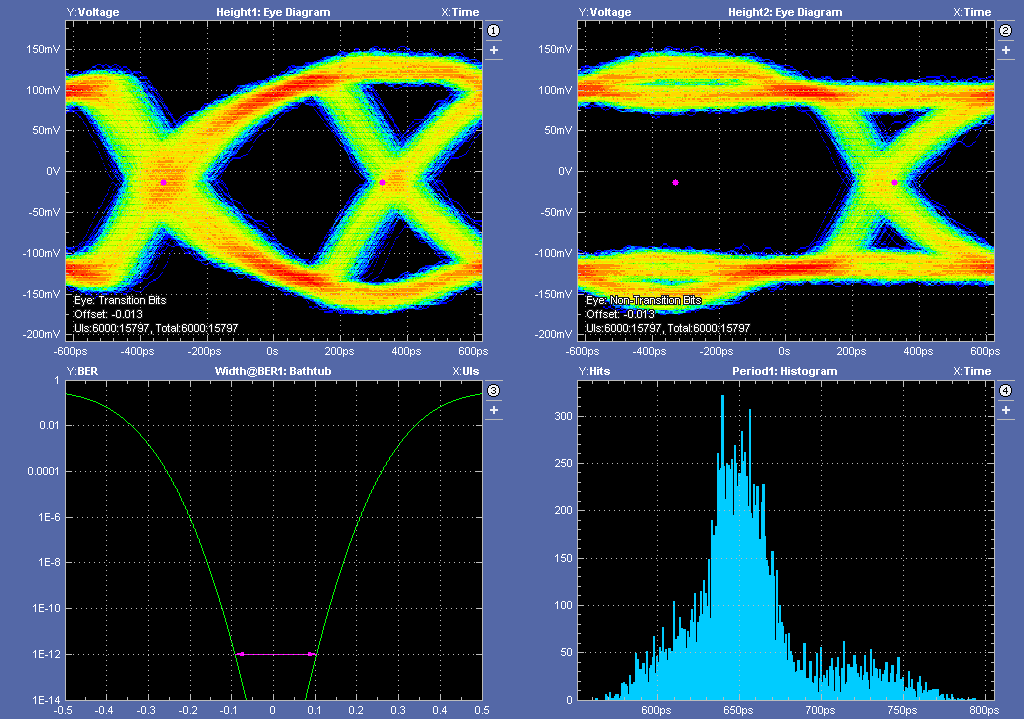 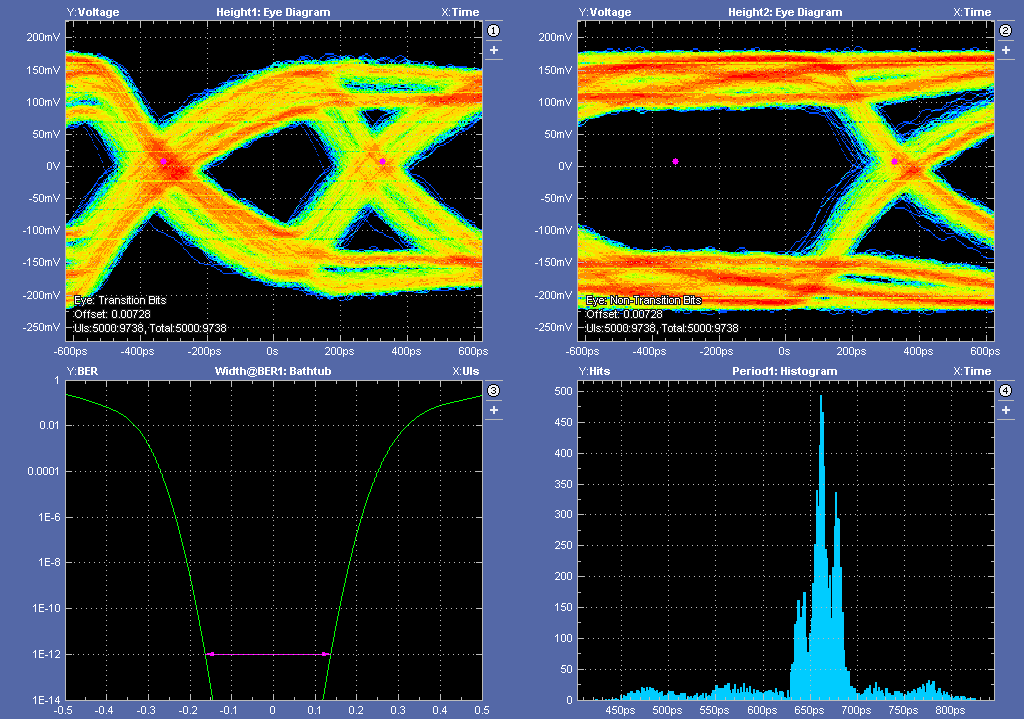 Felix Müller, Belle II ASIC Review
28th October 2014
Aurora Links – Signals Integrity (2)
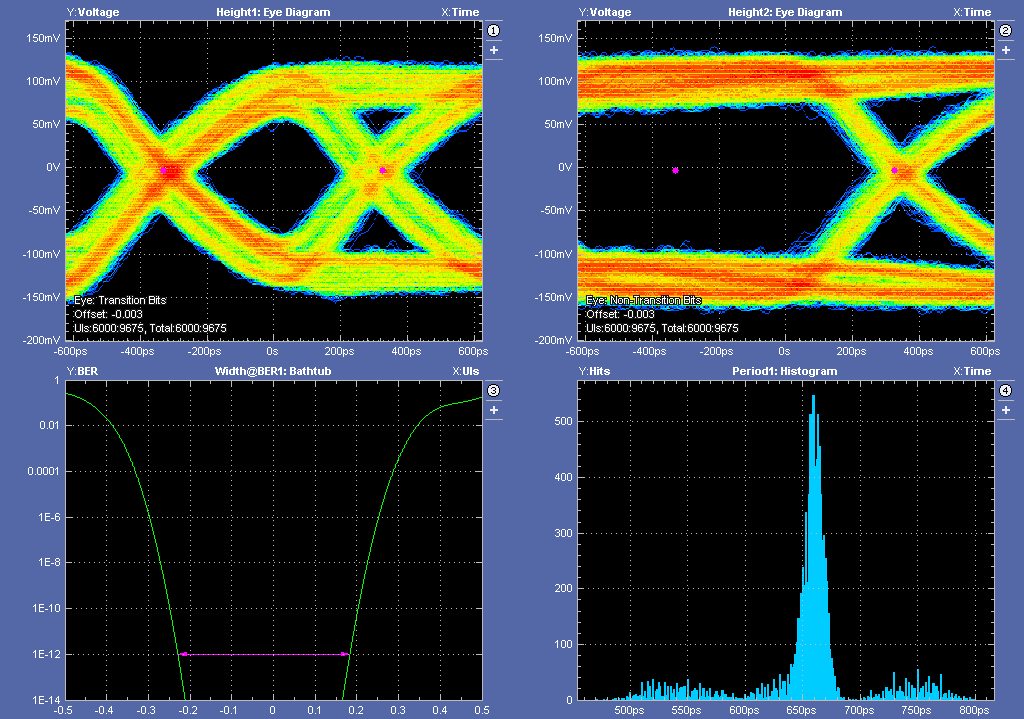 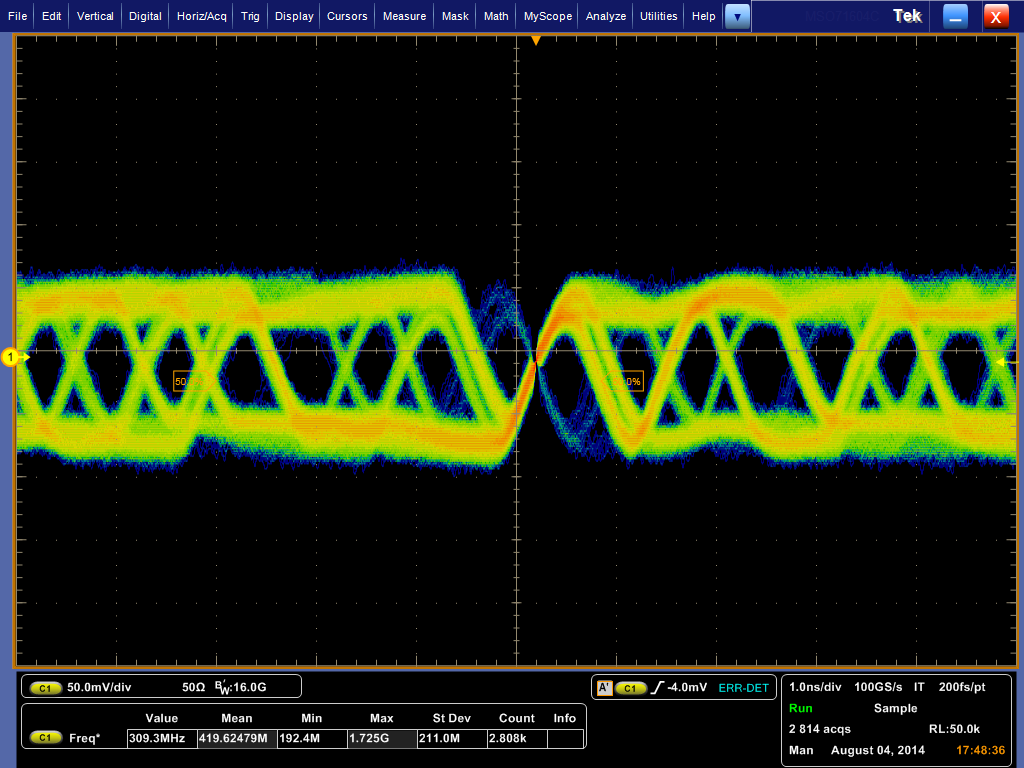 Felix Müller, Belle II ASIC Review
28th October 2014
Aurora Links – Signals Integrity (3)
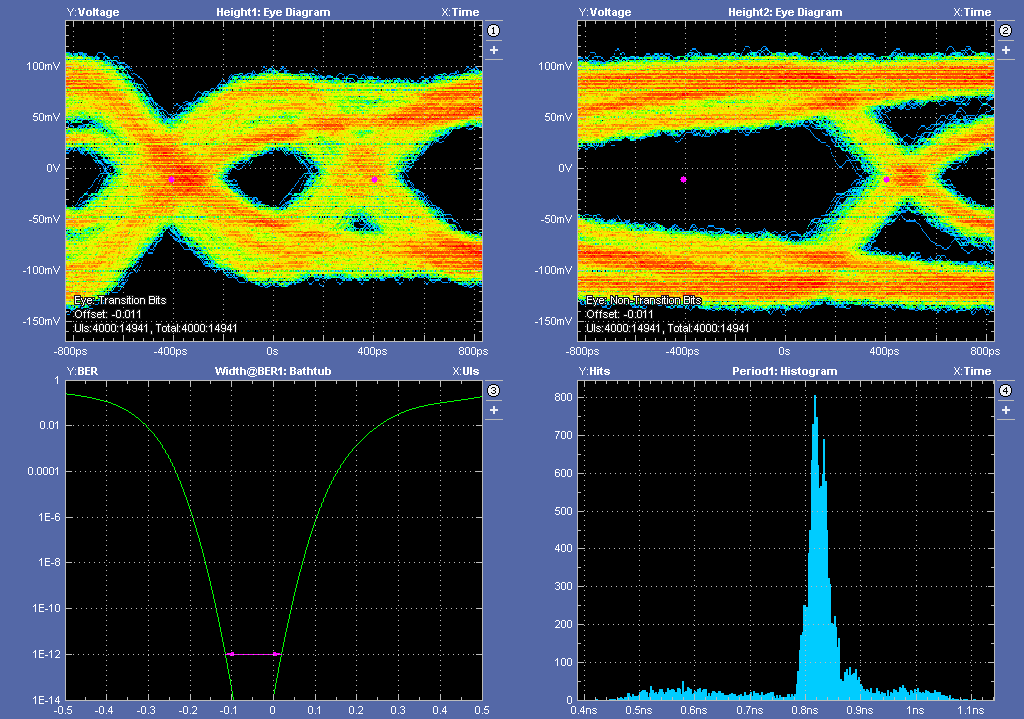 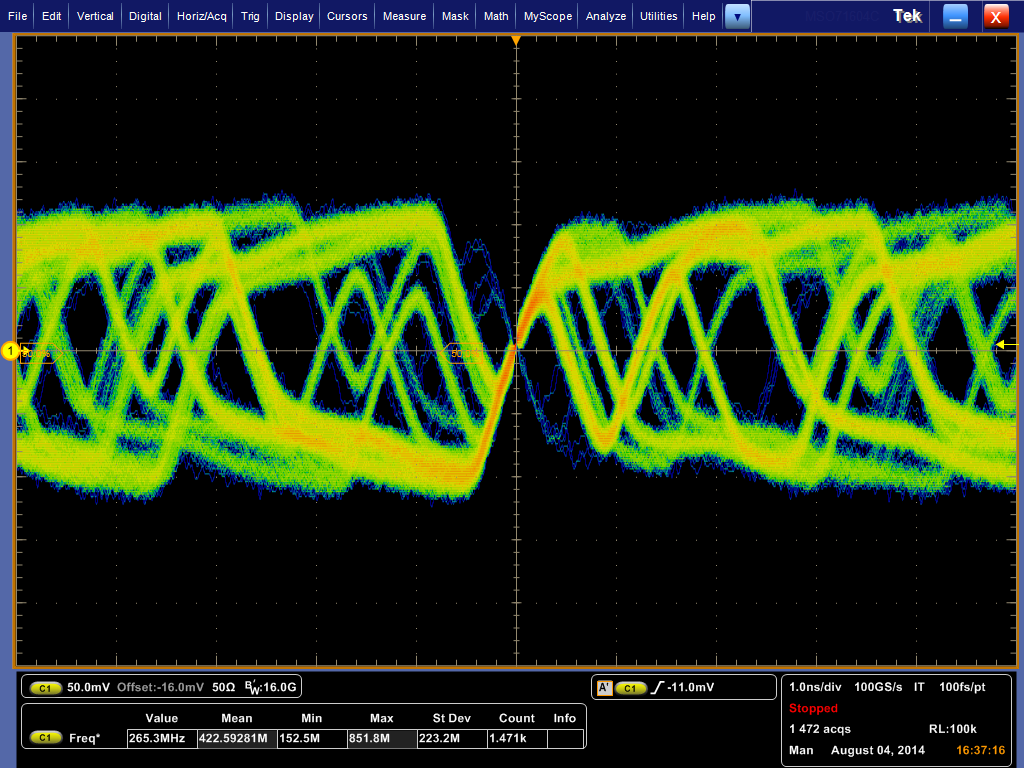 Felix Müller, Belle II ASIC Review
28th October 2014
DCD Pipeline (DCDpp) – Noise Measurements
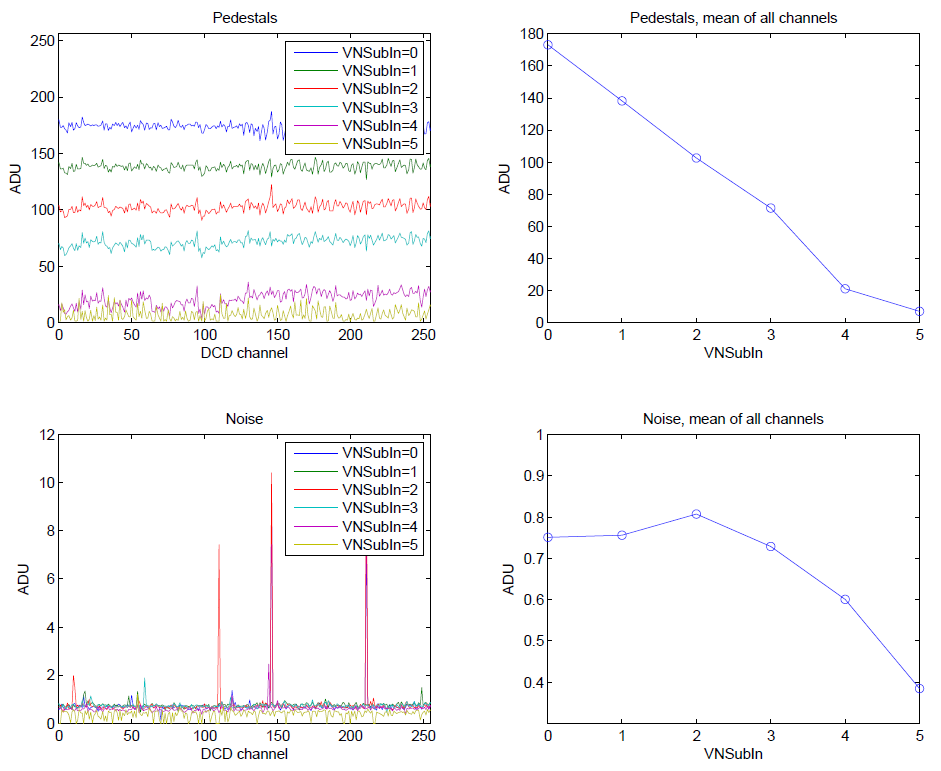 305MHz
IFBPBias=90
IPSource=90
RefIn = 0.9V
AmpLow = 1.2V
Felix Müller, Belle II ASIC Review
28th October 2014
DCD Pipeline (DCDpp) – Noise Measurements
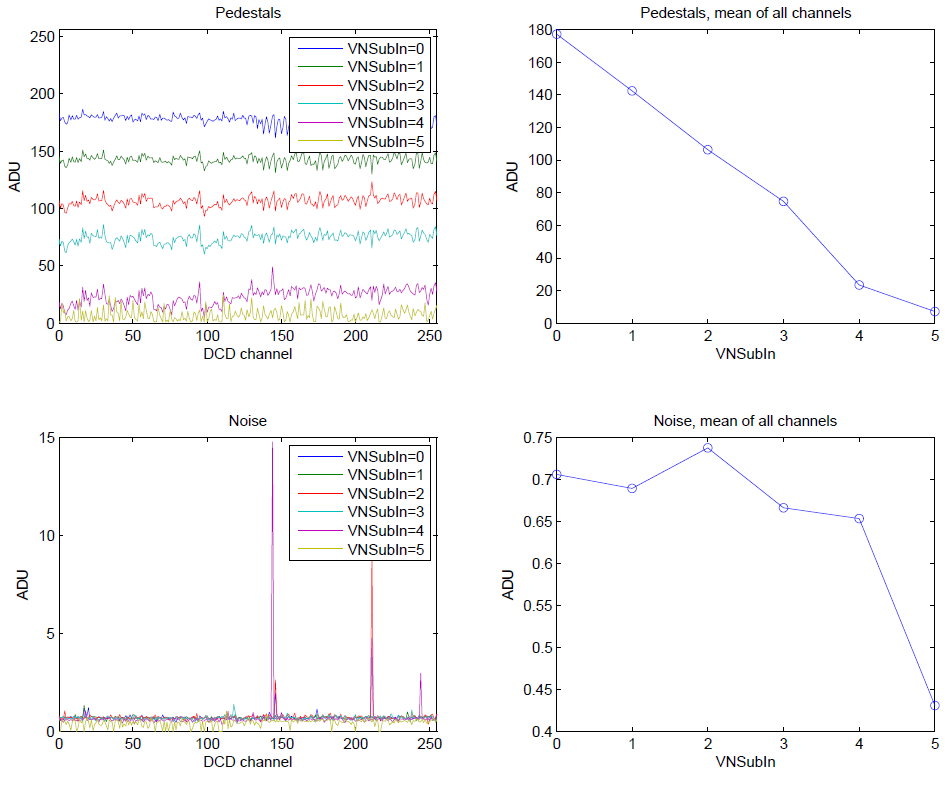 305MHz
IFBPBias=90
IPSource=90
RefIn = 0.9V
AmpLow = 1.2V
Restart of System, i.e. power cycle
other noisy
channels
Felix Müller, Belle II ASIC Review
28th October 2014
DCD Pipeline (DCDpp) – Noise Measurements
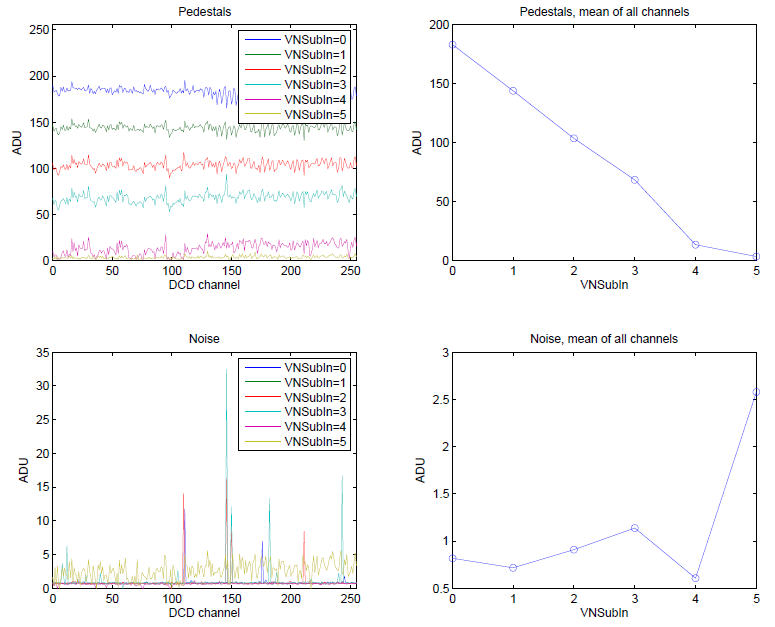 305MHz
IFBPBias=80
IPSource=80
RefIn = 0.9V
AmpLow = 1.2V
Felix Müller, Belle II ASIC Review
28th October 2014
DCD Pipeline (DCDpp) – Internal Current Source
DCD
schematic
Source Measurement Unit (SMU)
internal current source
EMCM
Kapton
Power Patch Panel
Breakout Board
(Connectors board)
Source Measurement Unit (SMU)
reality
Felix Müller, Belle II ASIC Review
28th October 2014
DCD Pipeline (DCDpp) – Internal Current Source
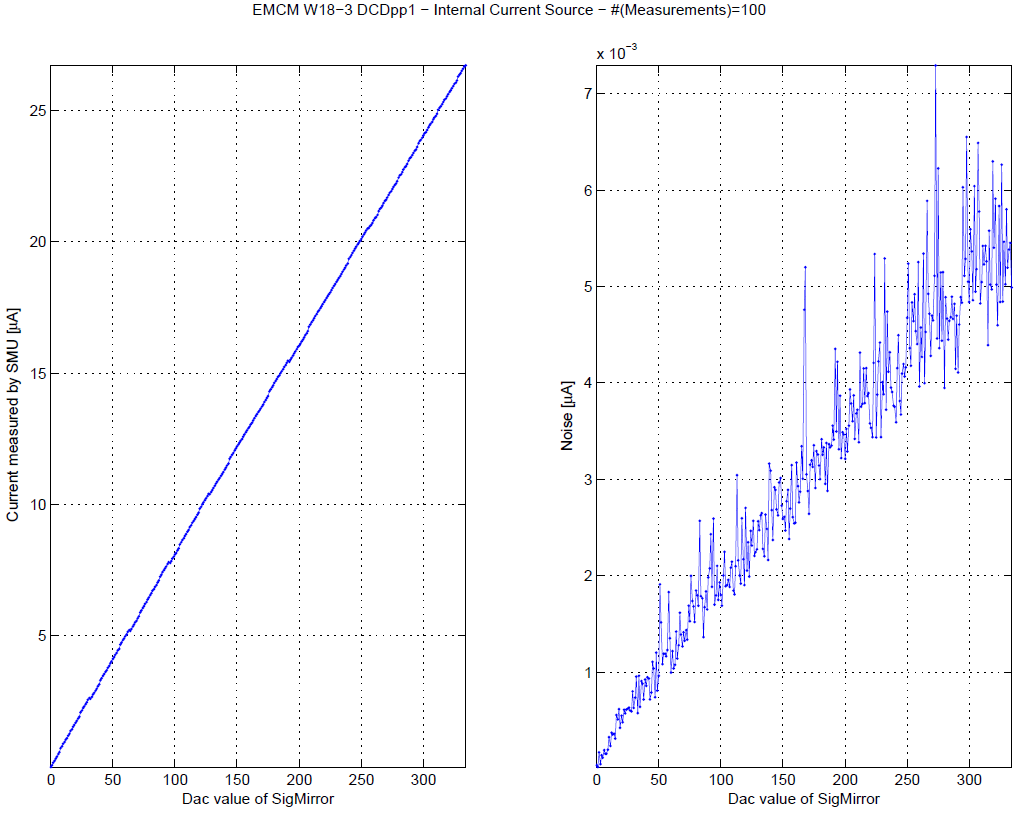 Felix Müller, Belle II ASIC Review
28th October 2014
DCD Pipeline (DCDpp) – Internal Current Source
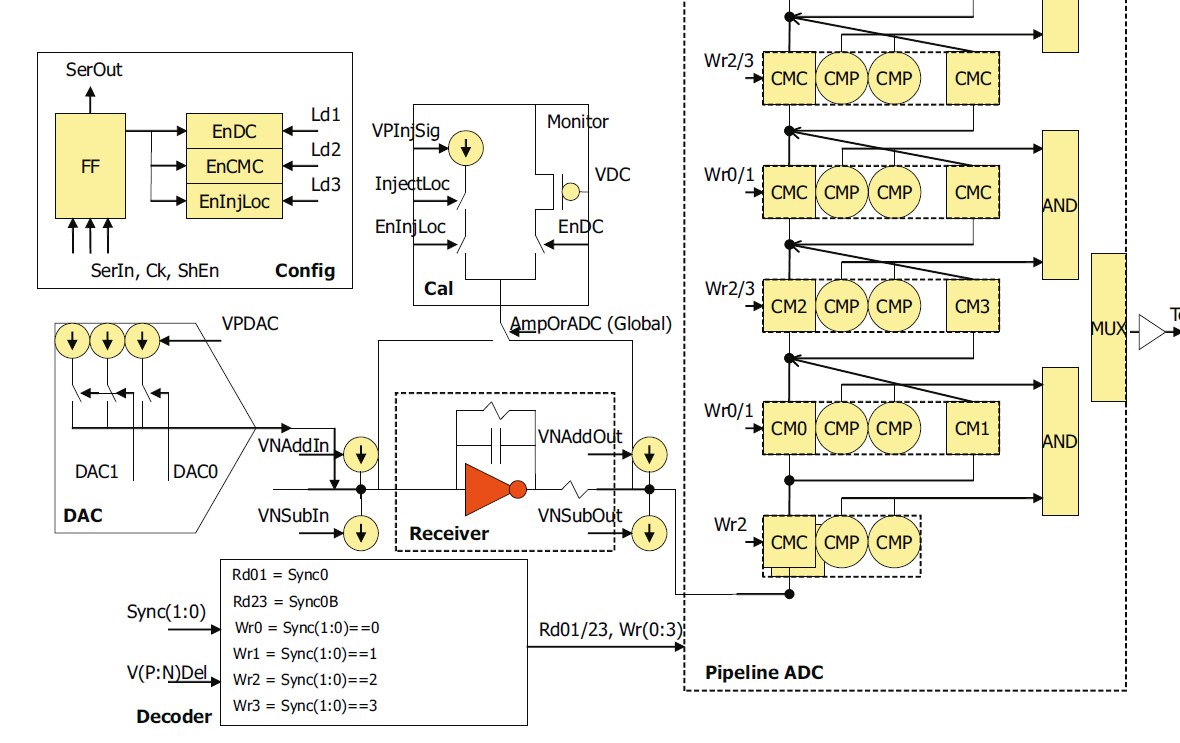 Sig_Mirror
Felix Müller, Belle II ASIC Review
28th October 2014
DCD Pipeline (DCDpp) – Internal Current Source
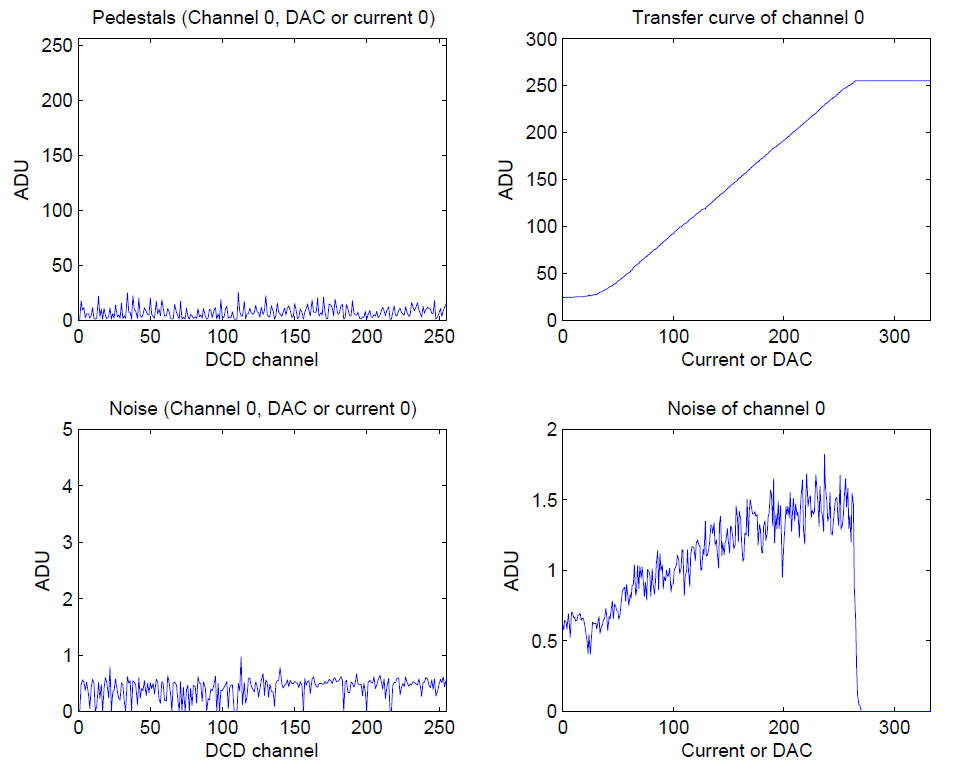 W17-3
DCDpp0
Felix Müller, Belle II ASIC Review
28th October 2014
DCD Pipeline (DCDpp) – Internal Current Source
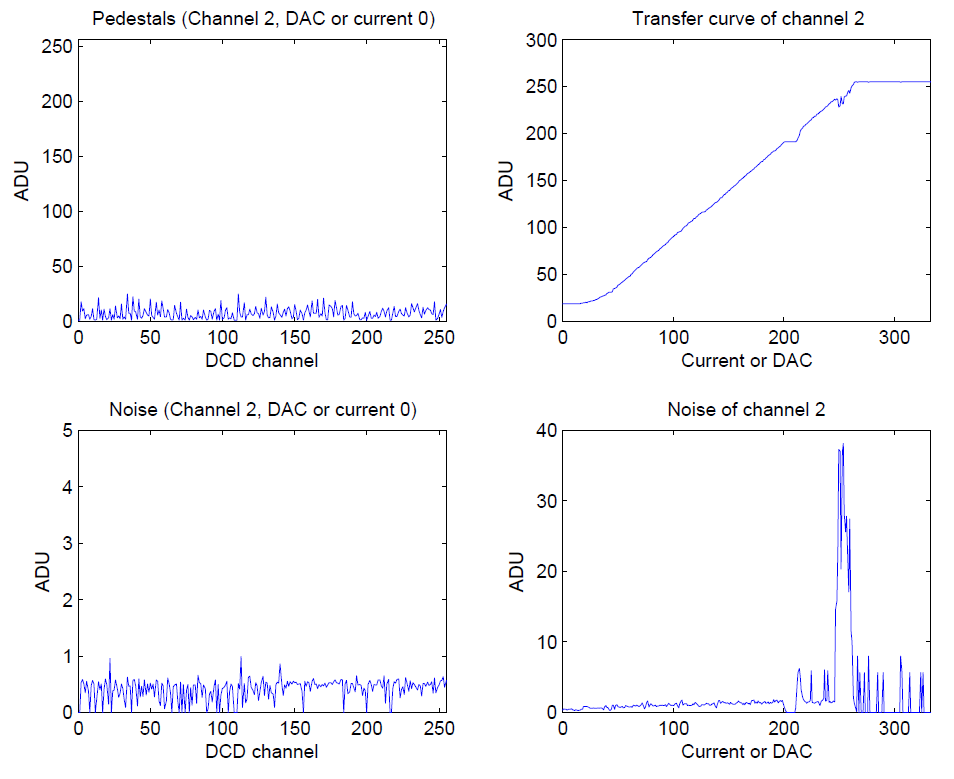 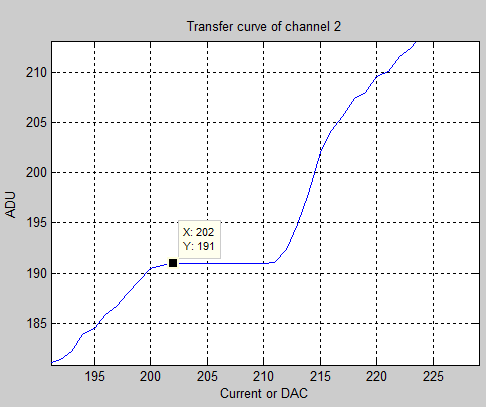 W17-3
DCDpp0
Felix Müller, Belle II ASIC Review
28th October 2014
DCD Pipeline (DCDpp) – 2bit Offset DACs
ADU
Pedestals
DAC=1
DAC=3
DAC=0
DAC=0
DAC=3
ADC=2
DAC=1
DAC=3
1
7
pixel
2
3
4
5
6
8
Felix Müller, Belle II ASIC Review
28th October 2014
DCD Pipeline (DCDpp) – 2bit Offset DACs
individual
parameter
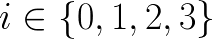 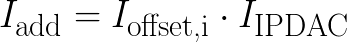 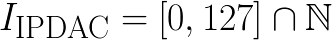 global parameter
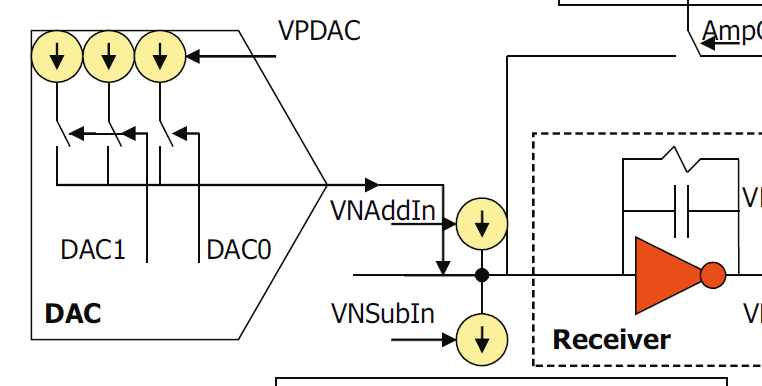 IPDAC
DCD
write which pixel has which offset {0,1,2,3}
DHP
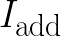 write offset memory
into the DHP memory
DHH
Felix Müller, Belle II ASIC Review
28th October 2014
DCD Pipeline (DCDpp) – 2bit Offset DACs
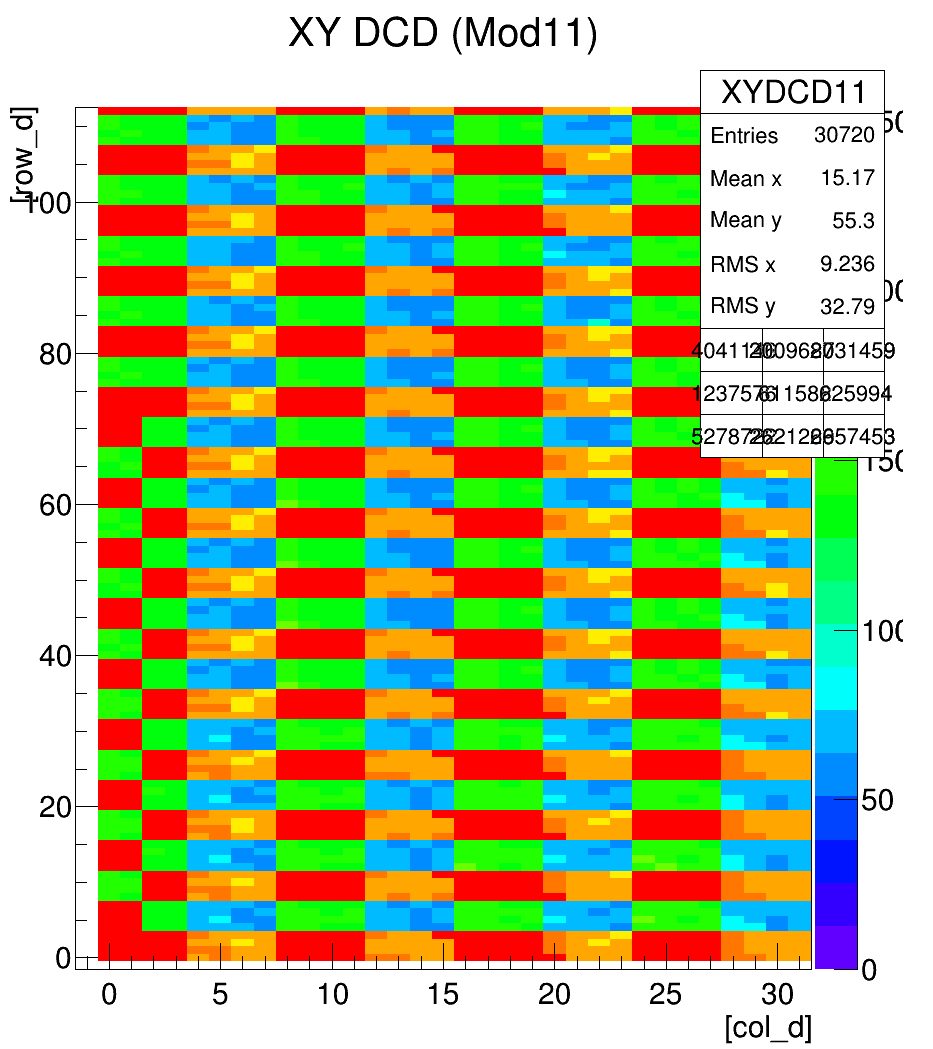 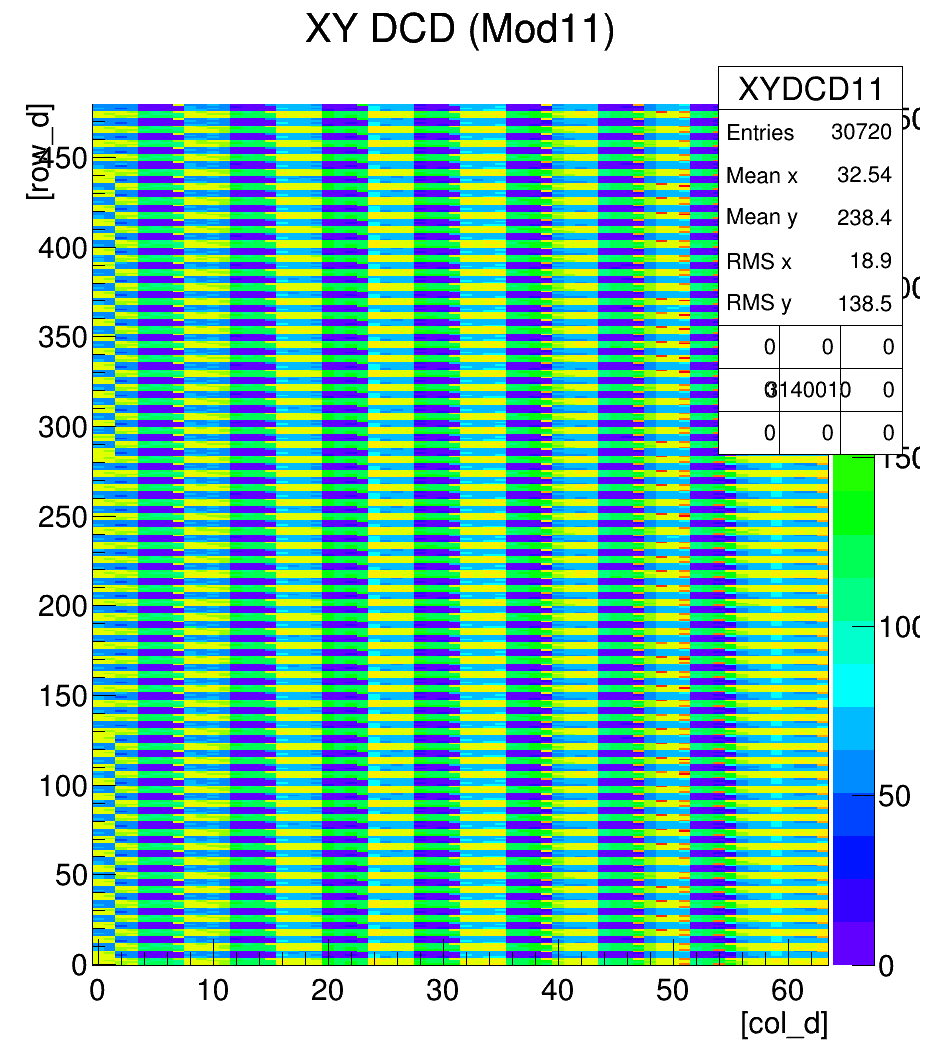 Write Test Pattern into DCDpp
Still some problems with timing issues
Felix Müller, Belle II ASIC Review
28th October 2014
DCD Pipeline (DCDpp) – 2bit Offset DACs
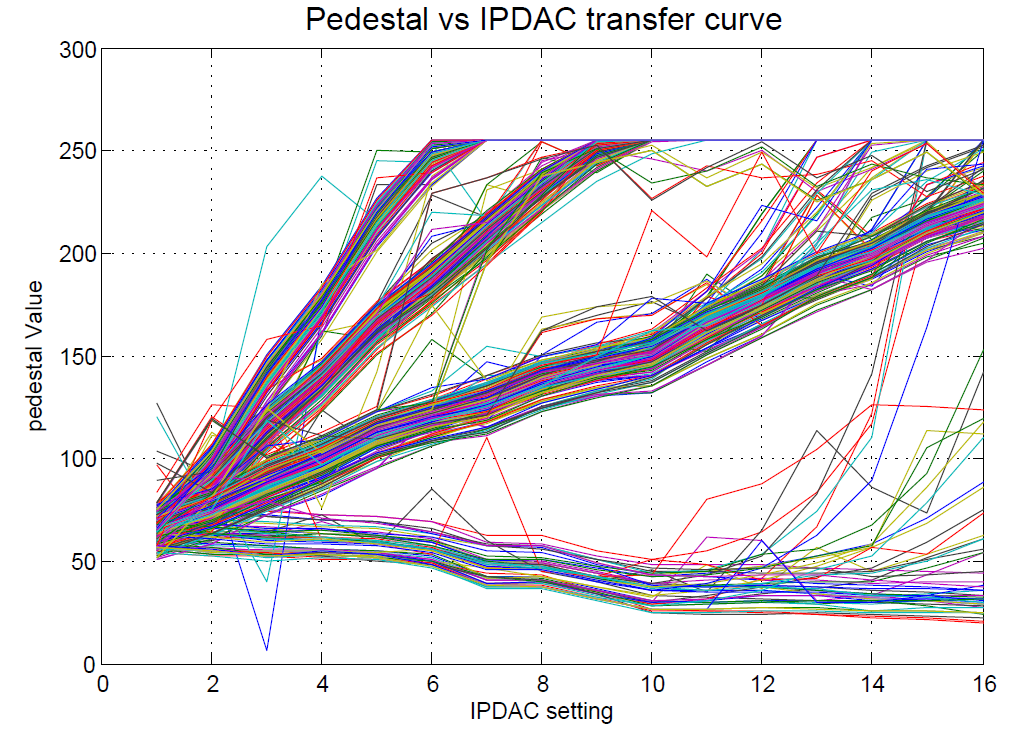 Offset=3
Offset=2
IPDAC Current source can compensate 4x the dynamic range
Offset=1
Offset=0
Felix Müller, Belle II ASIC Review
28th October 2014
DHPT1.0 – Pedestal Upload
Write Pedestals into Memory of DHPT for all pixels

ReadOut Pedestals, consisting of:
	- Current values which are transferred from DCDpp to DHPT
	- Memory of DHPT
DHP
write pedestal values
into the DHP memory
DHH
Felix Müller, Belle II ASIC Review
28th October 2014
DHPT1.0 – Pedestal Upload
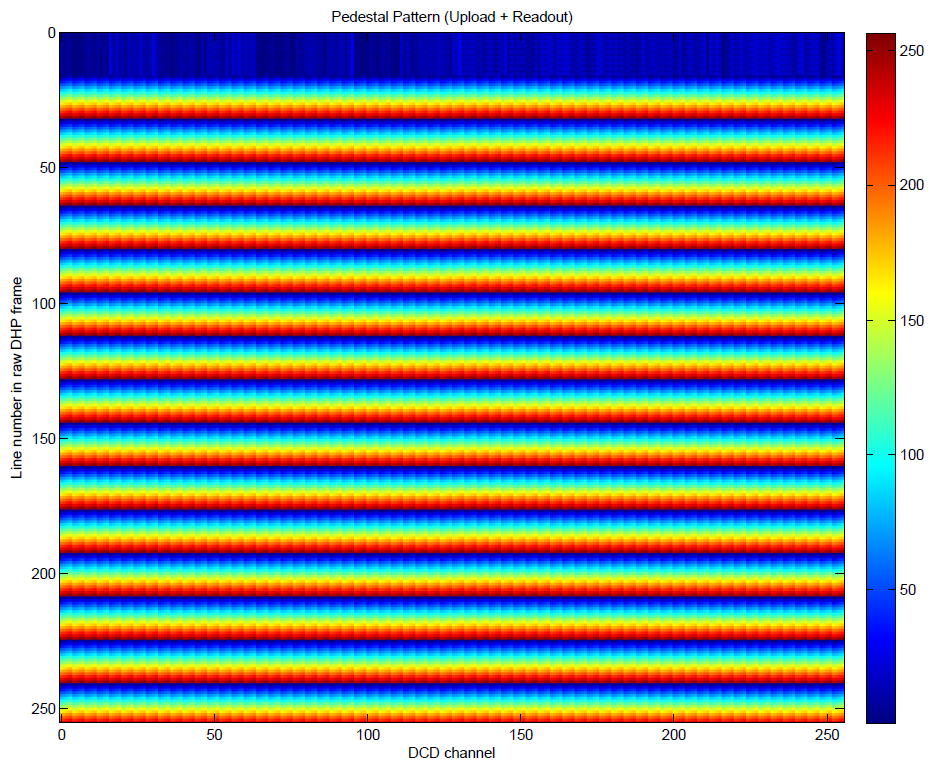 current
pedestals
pedestals
in memory
Felix Müller, Belle II ASIC Review
28th October 2014
Summary & Outlook
Switcher (SwitcherB18v2.0):
Switchers: work properly in normal operation at 305MHz
Readout of settings is possible (JTAG)

DCD (DCD-Pipeline):
Internal current source is noisy
IPDAC (offset DACs) is too strong (after irradiation?)
Noisy ADC channels (need more statistics)
Works at 305MHz
Readout of settings is NOT possible (JTAG)

DHP (DHPT1.0):
problem with high-speed links
upload of pedestals, switcher sequence, offset-dacs
Readout of settings is possible (JTAG)
Felix Müller, Belle II ASIC Review
28th October 2014
Outlook
Boundary Scan, System scanning using dedicated hardware and software is not done yet (Philipp Leitl, Master Student @ MPP, started to work on that)
PXD6 operation on EMCM at full speed with DCDpp, DHPT1.0, SwitcherB18v2.0	(Pedestal distribution (spread), noise, laser scan, source tests, GatedMode)
Studying DCDpp performance (ADC transfer curves, Pedestal Spreads, Noise Distribution, all ASICs, Common Mode Suppression)
Increase readout speed
Decrease in performance when operating multiple ASICs simultaneously (cross-talks, voltage drops …)?
Mapping in principle okay, need fine tuning of delay settings
Offset DACs okay, need fine tuning of delay settings
Replacement of Kapton (impedance controlled traces,								less connectors, better connection, large loop for DCD Monitor pin)
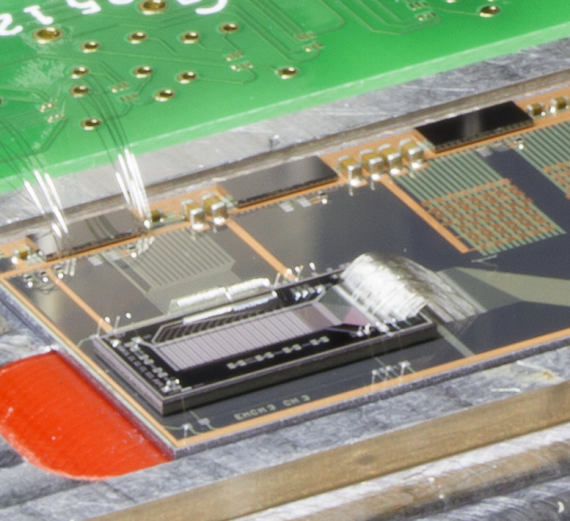 Felix Müller, Belle II ASIC Review
28th October 2014
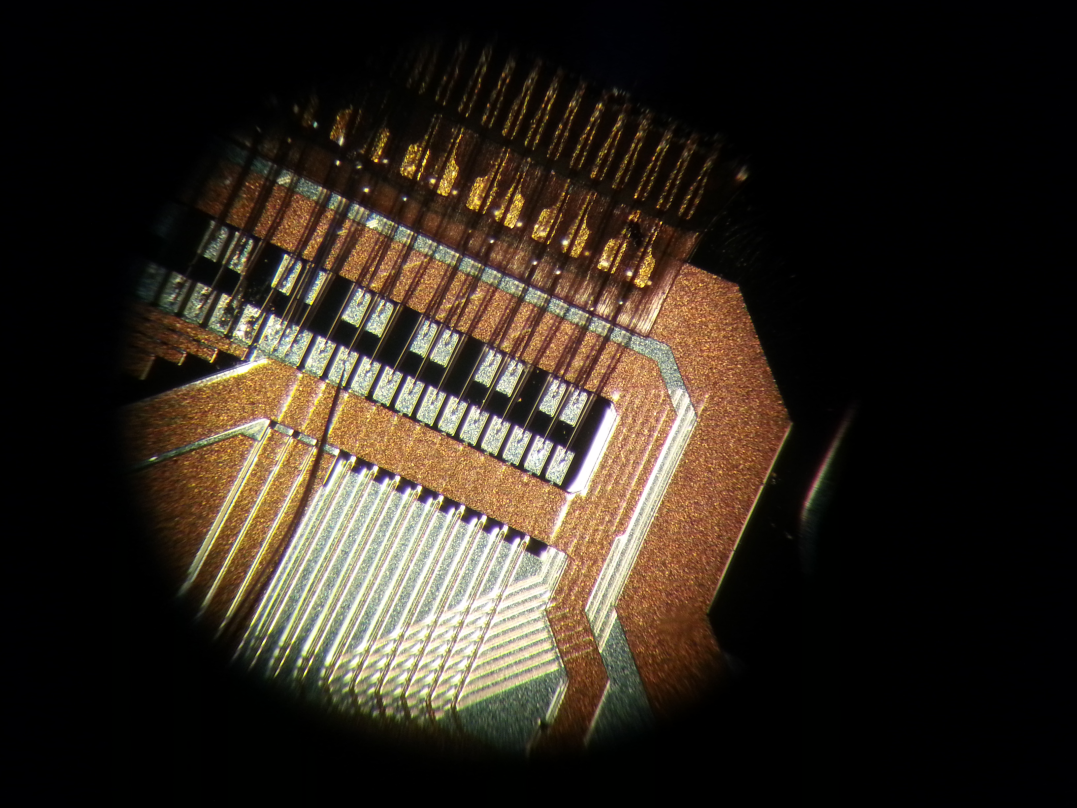 Thank
you
Felix Müller, Belle II ASIC Review
28th October 2014
DCD Configuration Problem
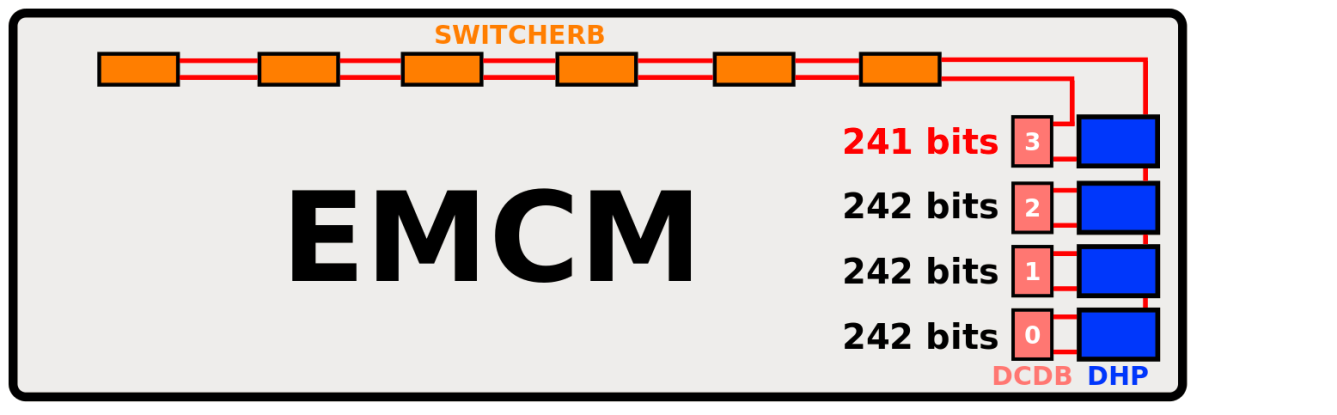 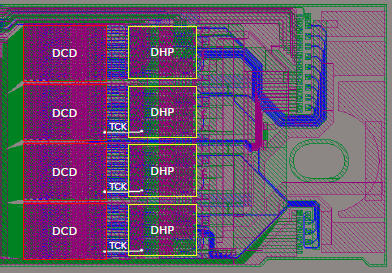 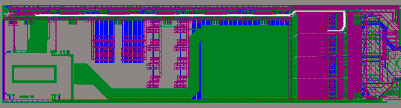 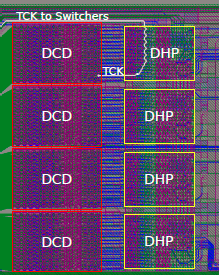 last DCDB requires one bit less during configuration
same situation on the module with only one DHP-DCD pair
work around implemented in software to mitigate the problem
Source: Dmytro Levit, TUM
https://indico.mpp.mpg.de/getFile.py/access?contribId=59&sessionId=1&resId=0&materialId=slides&confId=2933
Felix Müller, Belle II ASIC Review
28th October 2014
Setup
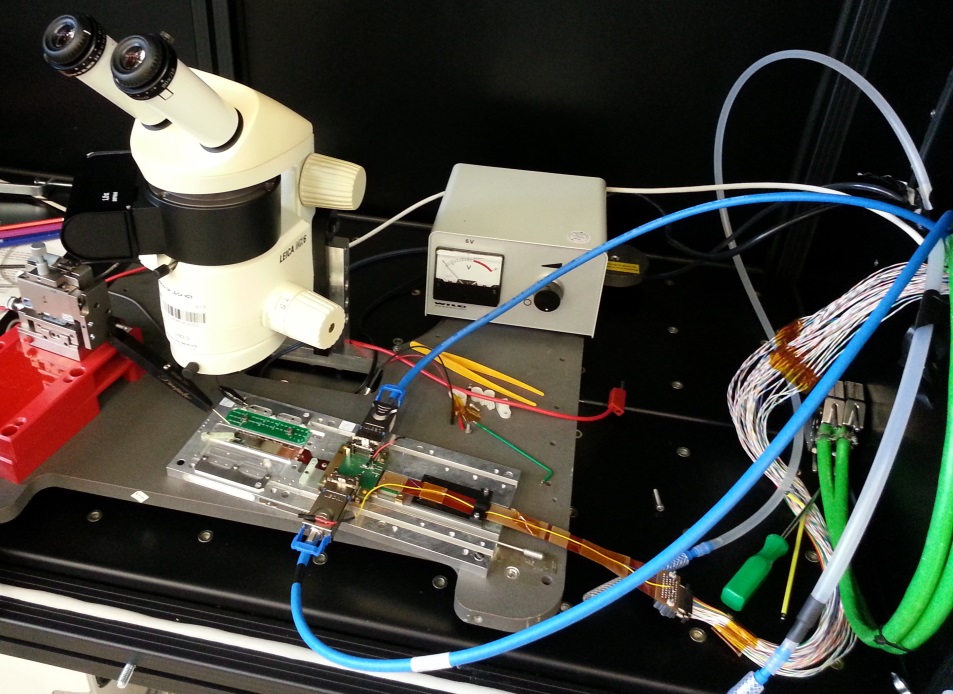 Data cables
PCB, Switcher
Output Control
Pico Probe
Micro
Manipulator
Data Patch Panel
EMCM
Power Patch
Panel
Water
cooling
Power cable
LMU Power Cable
Felix Müller, Belle II ASIC Review
28th October 2014
Fully Assembled EMCM
DHP
DHP
DHP
DHP
4 x High Speed Link
DHH
DCD
DCD
DCD
DCD
JTAG and Control Signals
SerIn
SWB
New configuration:
JTAG chain with 14 ASICs
6 Switchers in serial 
Multiple ASICs connected to the same power supply
SerOut
SWB
Switcher Control Signals: Clk, StrG, StrC
SWB
SWB
SWB
SWB
Felix Müller, Belle II ASIC Review
28th October 2014
Overview of EMCMs
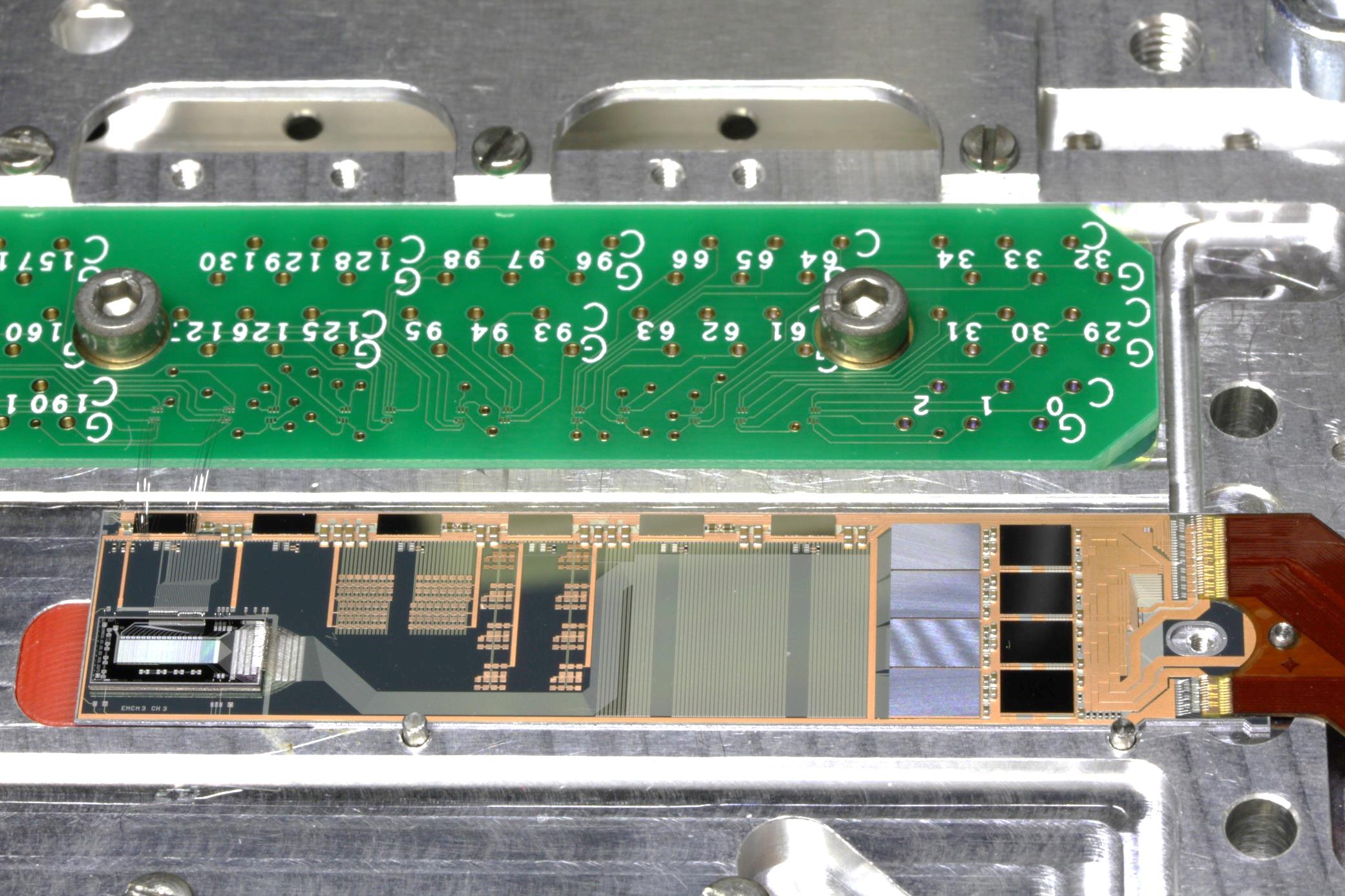 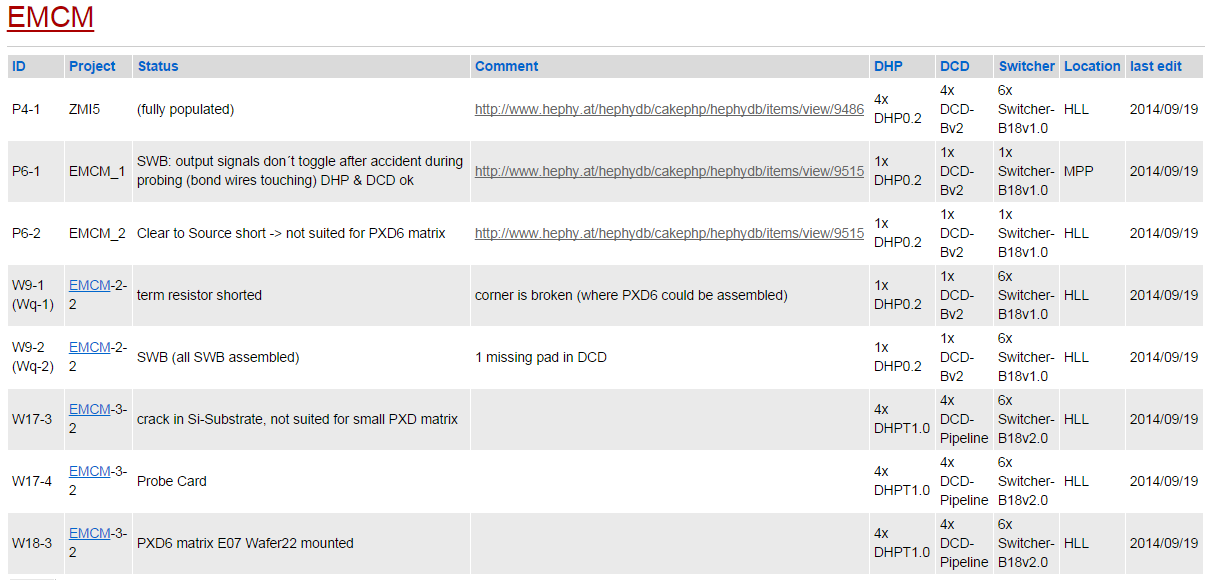 Three samples fully populated with latest ASICs (DCDPipeline, DHPT, SwitcherB18v2)
Felix Müller, Belle II ASIC Review
28th October 2014